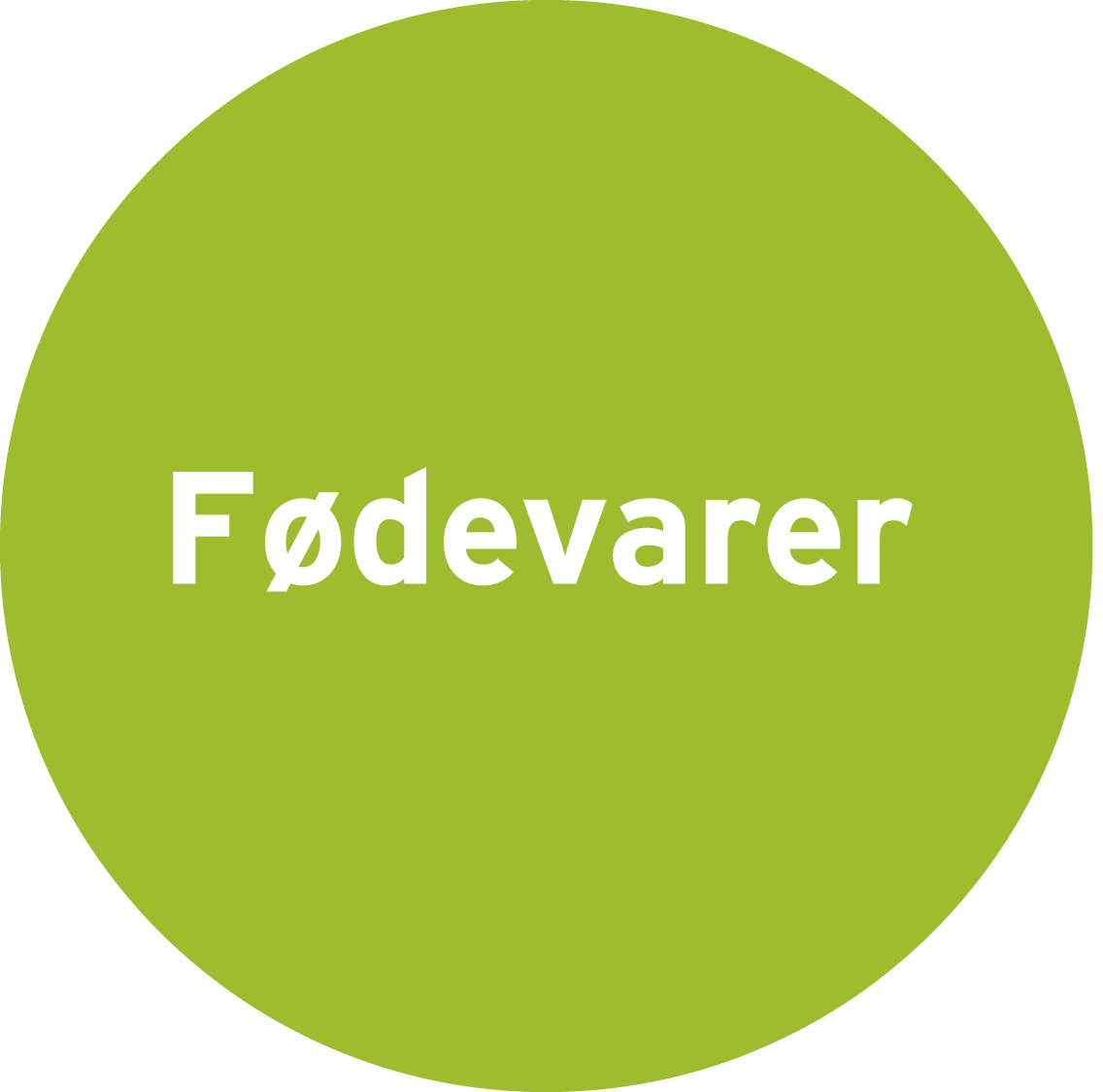 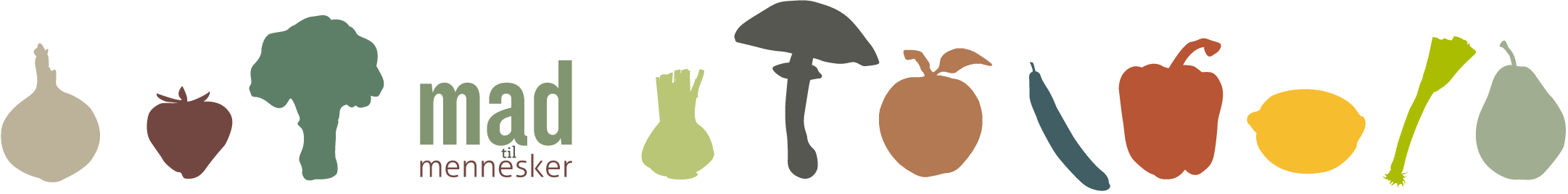 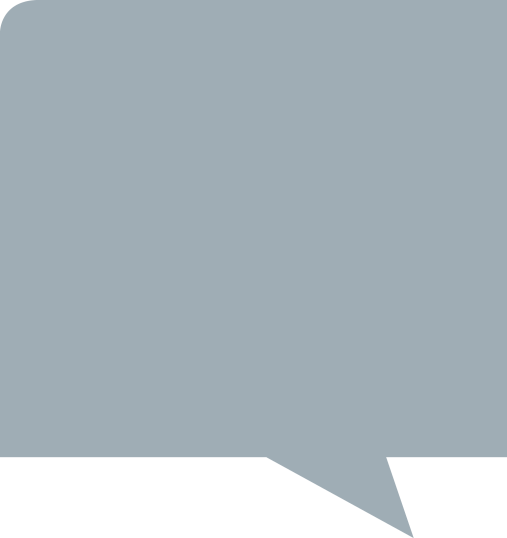 ”Omkring en tredjedel af al verdens mad bliver produceret direkte til skraldespanden”.
 
 

Kilde: Rapporten The food we waste af WRAP (Waste & Resources Action programme) tal fra 2008
”Hvert år smider hver dansker i gennemsnit 63 kilo mad i skraldespanden i stedet for at spise det”.
 
Kilde: Miljøstyrelsen og Land & Fødevarer – tal fra 2006
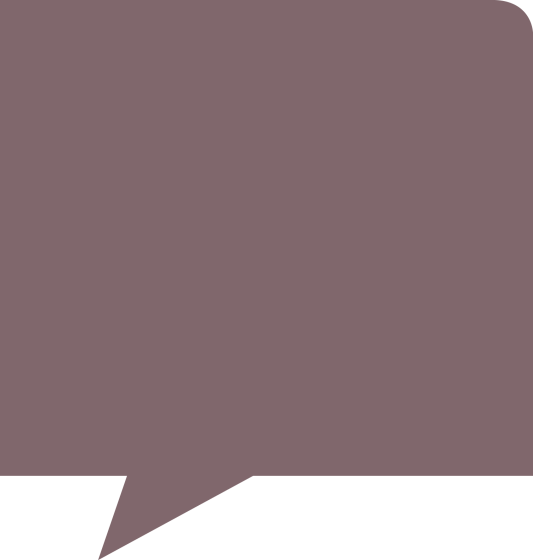 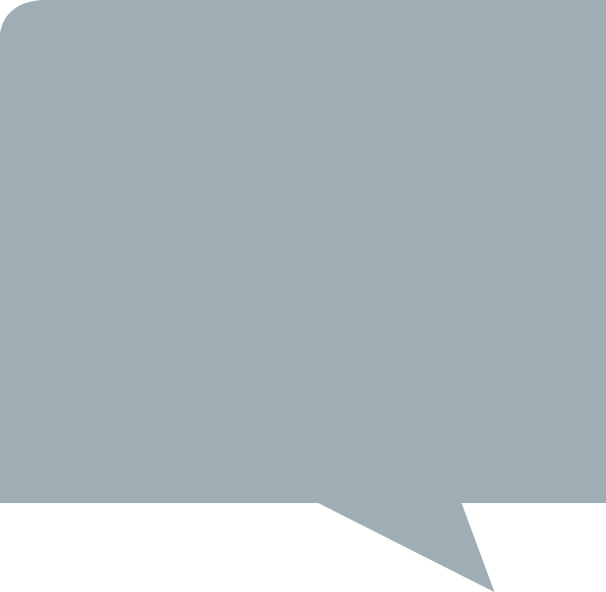 ”Du får mad uden rester af sprøjtegift. Når du spiser økologisk, slipper du for rester af de sprøjtemidler, den ikke-økologiske landmand bruger til at dræbe ukrudt, skadedyr og svampesygdomme. Sprøjtemidlerne kaldes også pesticider eller sprøjtegift”.

Kilde: www.okologi.dk
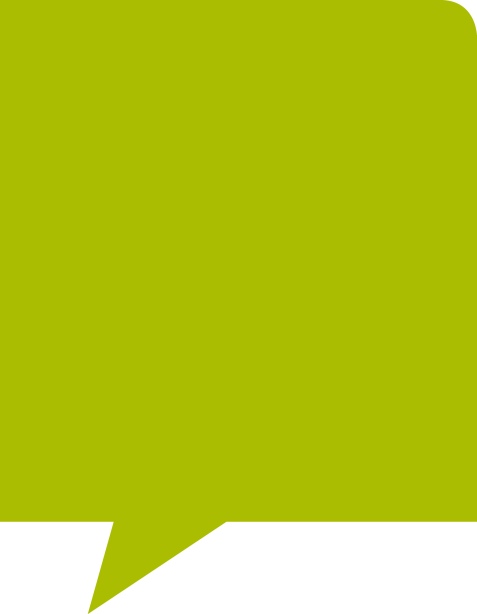 "Tilsætningsstoffer er; stoffer, der tilsættes fødevarerne for at påvirke fødevarernes næringsværdi, holdbarhed, farve, lugt, smag eller i øvrigt med teknologiske eller andre formål".

Kilde: E numre. Guiden om tilsætningsstoffer http://www.e-numre.dk/
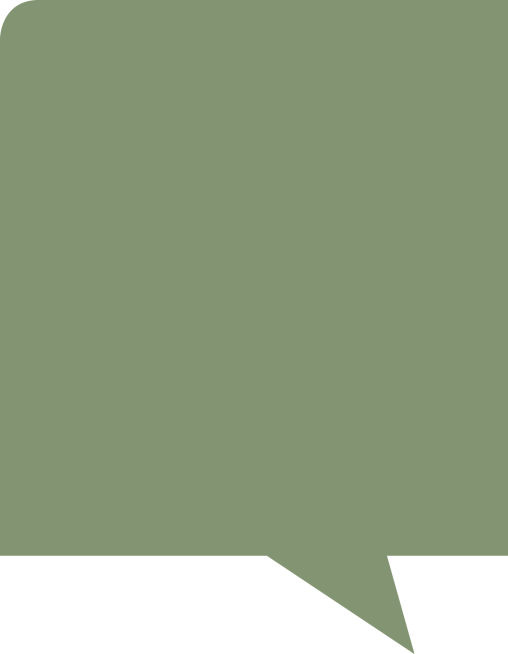 ”54 % af de danske husstande udnytter sjældent eller aldrig rester fra aftensmaden. 69 % af de danske husstande genanvender ikke aftensmaden i frokosten dagen derpå”.  
 
 
Kilde: Landbrug & Fødevarer – tal fra 2010
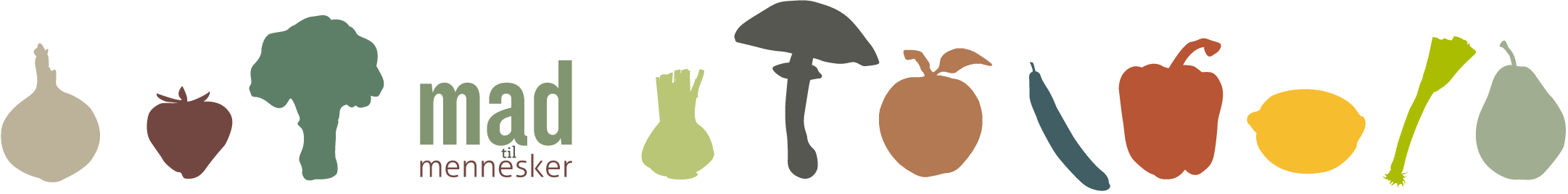 Tema 1: Animalske produkter og fisk
Gruppearbejde: Fødevarekendskab

Undersøg et eller flere af følgende punkter og fremlæg jeres resultater for klassen.
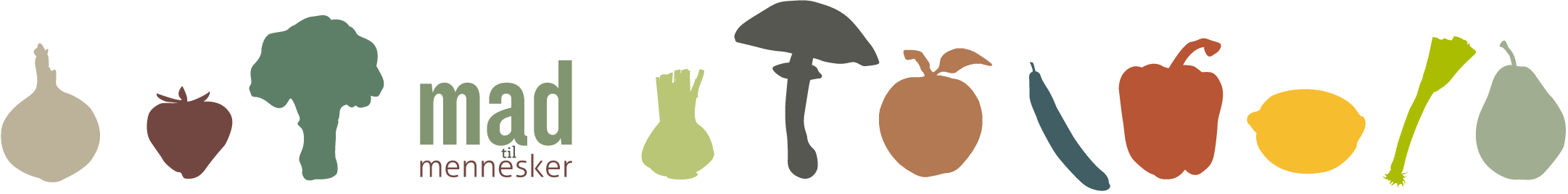 [Speaker Notes: Udlever evt. farver, tus, papir, pap, blade og lignende, så eleverne har mulighed for at lave en planche.]
Tema 1: Animalske produkter og fisk
Udarbejd en liste over forskellige typer kød, fjerkræ, fisk og mejeriprodukter.

Hvor er de animalske produkter og fisk placeret i madpyramiden og hvorfor?

Hvad er danskernes daglige proteinindtag?

Hvor meget protein anbefales det, at vi spiser pr. dag?
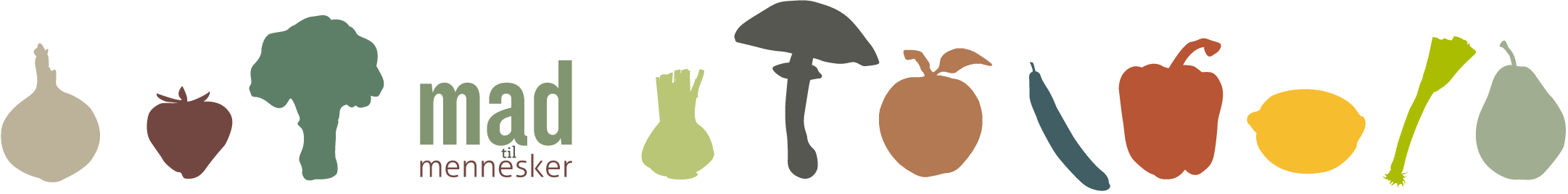 Tema 1: Animalske produkter og fisk
Hvad er forskellen på animalske og vegetabilske proteiner? 

Undersøg fx hvor vi henholdsvis finder fødevarer med animalske og vegetabilske proteiner samt fødevarernes belastning af miljøet i forhold til produktion.
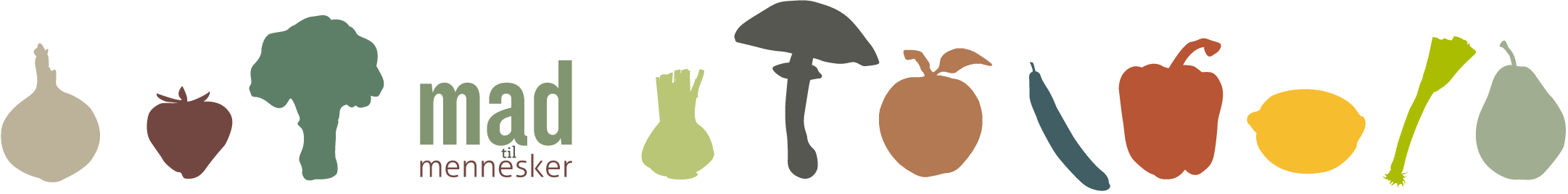 Tema 1: Animalske produkter og fisk
Undersøg forskelle mellem økologiske og konventionelle produkter i forhold til animalske produkter og fisk. 

Undersøg fx forhold som dyrevelfærd, forurening af grundvand, foder, smag, kvalitet, pris og produktionsform.

Hvor meget CO2 udleder de forskellige fødevarer?
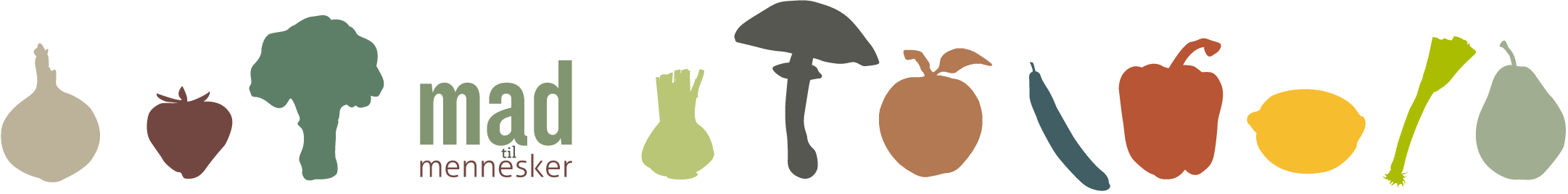 Tema 1: Animalske produkter og fisk
Kend dit dyr
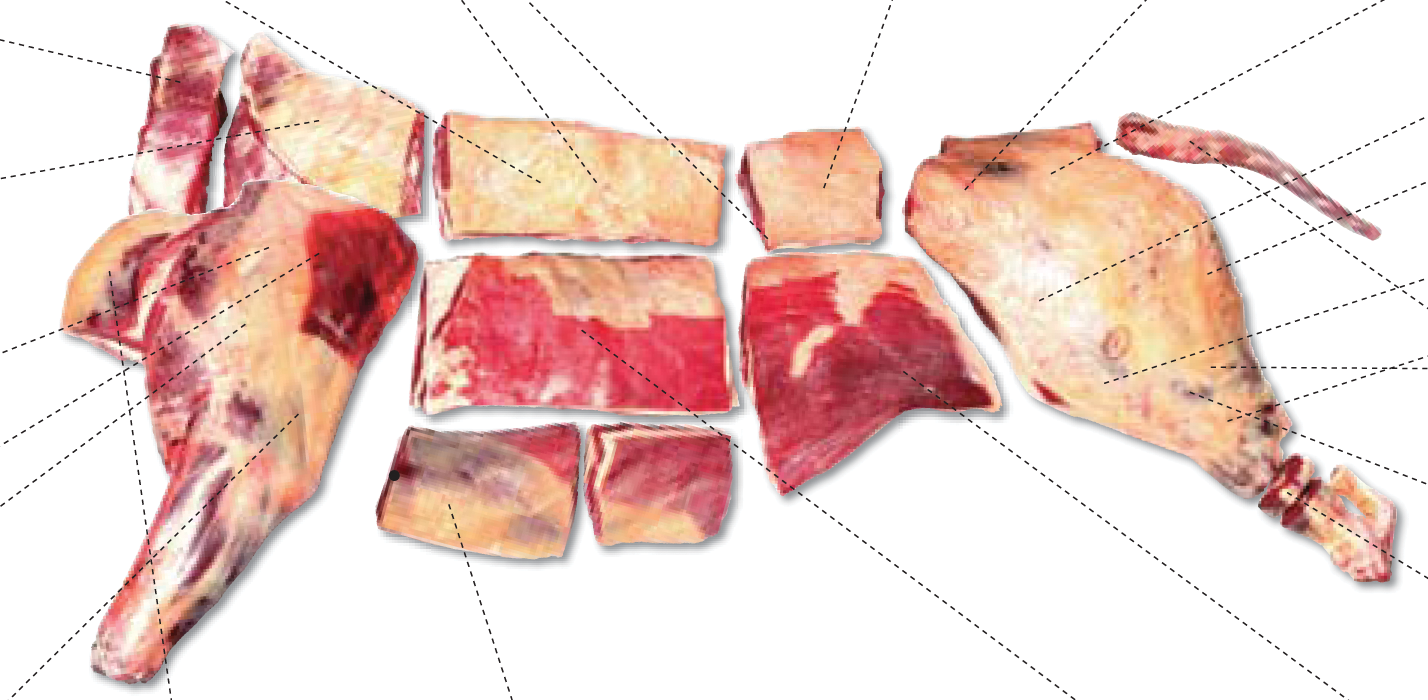 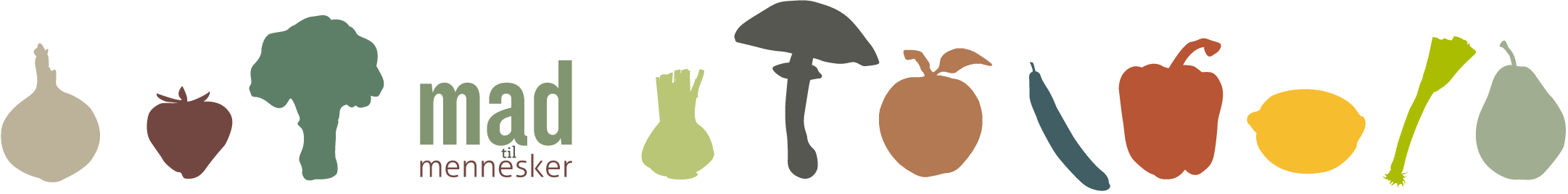 Tema 1: Animalske produkter og fisk
Kend dit dyr

Hvad hedder de forskellige udskæringer på koen?

Kom med forslag til, hvad udskæringerne kan anvendes til.
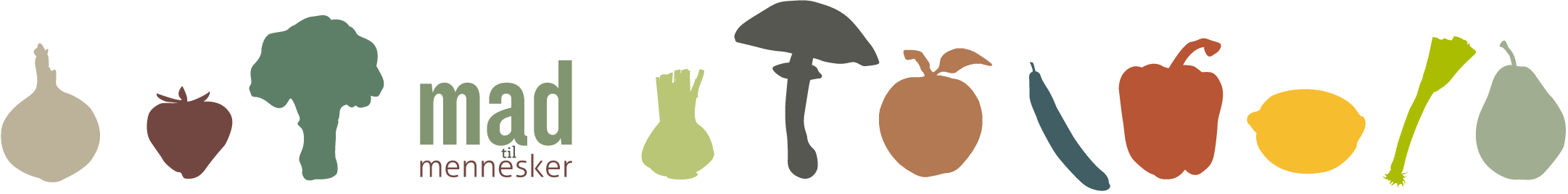 Tema 2: Kornprodukter
Kend dit korn

Gæt hvilke kerner, gryn eller meltyper, der er i glasset.
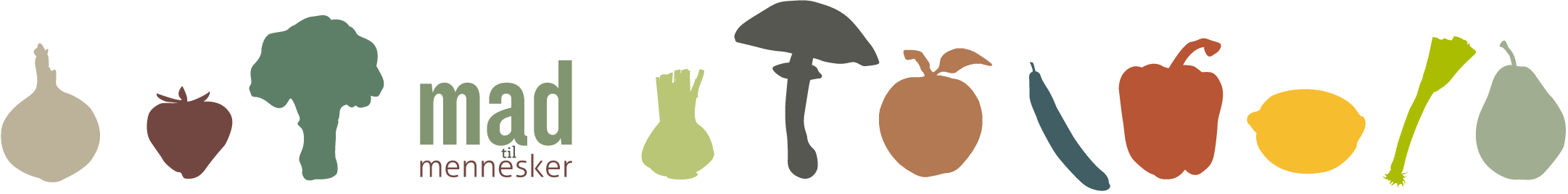 Tema 2: Kornprodukter
Gruppearbejde: Fødevarekendskab

Undersøg et eller flere af følgende punkter og fremlæg jeres resultater for klassen.
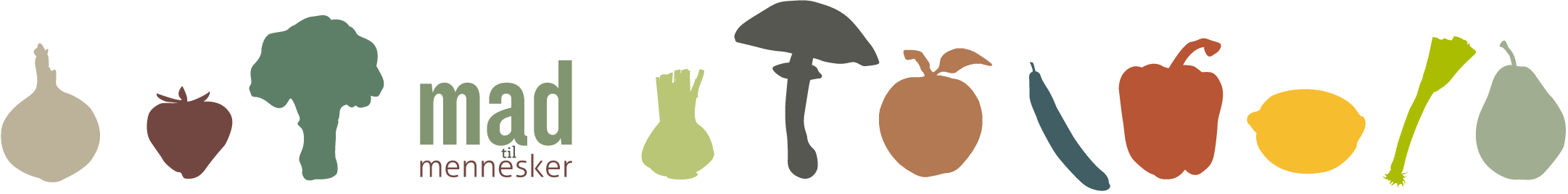 Tema 2: Kornprodukter
Udarbejd en liste over forskellige typer korn, gryn, mel, pasta og ris.

Hvordan er kornet opbygget?

Hvor er kornprodukterne placeret i madpyramiden og hvorfor?
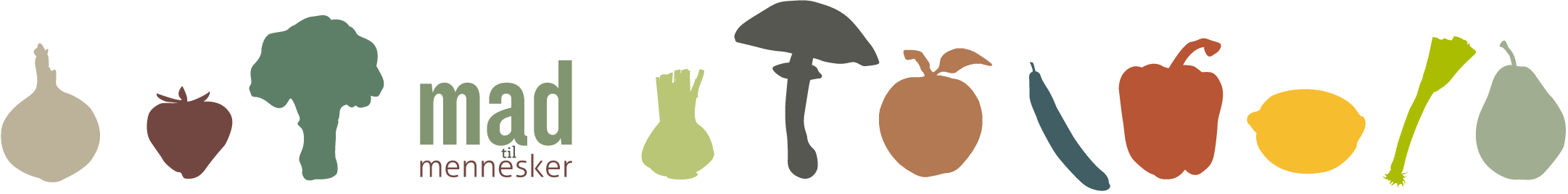 Emne 2: Kornprodukter
Hvad står fuldkornsmærket for – og hvilke kriterier skal produktet opfylde for at få mærket?

Undersøg forskelle mellem økologiske og konventionelle produkter i forhold til kornprodukter. Undersøg fx forhold som forurening af grundvand, sprøjtegifte, tilsætningsstoffer, dyrkningsmetoder, smag, kvalitet og pris.

Hvor meget CO2 udleder de forskellige fødevarer?
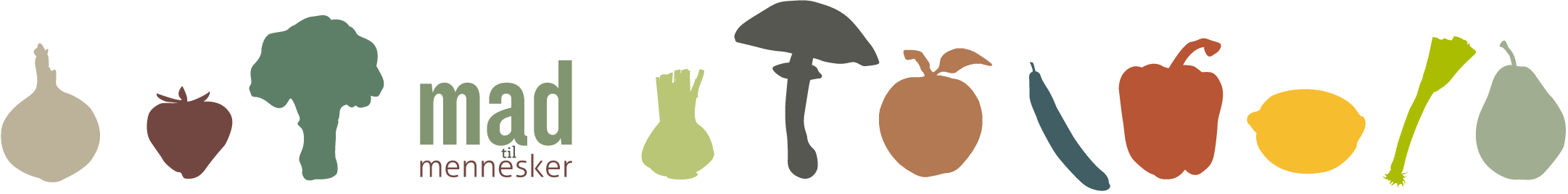 Tema 3: Frugt og grønt
Gruppearbejde: Fødevarekendskab

Undersøg et eller flere af følgende punkter og fremlæg jeres resultater for klassen.
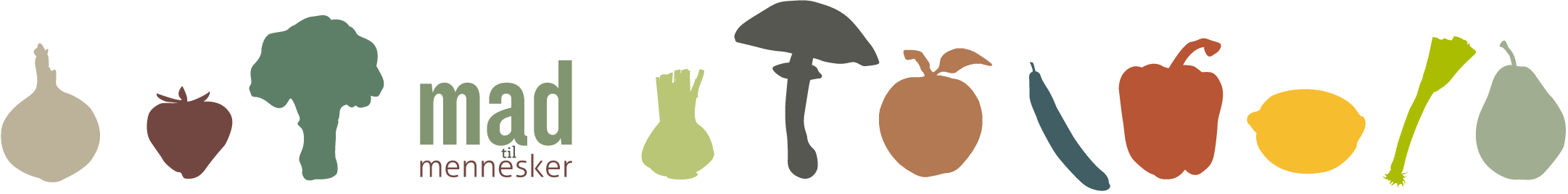 Tema 3: Frugt og grønt
Udarbejd en liste over forskellige typer grøntsager, frugt og bælgfrugter. 

Hvornår er de forskelle grøntsager og frugter i sæson?

Hvor meget frugt og grønt skal vi ifølge anbefalingerne spise om dagen?

Hvor er frugt, grønt og bælgfrugter placeret i madpyramiden og hvorfor?
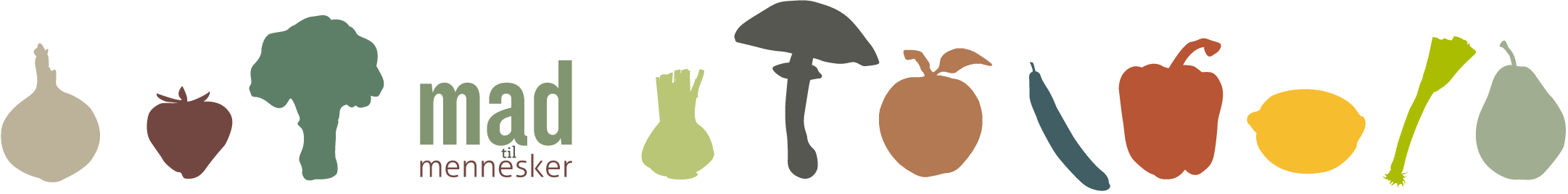 Tema 3: Frugt og grønt
Undersøg forskelle mellem økologisk og konventionelle produkter i forhold til frugt og grønt. 

Undersøge fx forhold som forurening af grundvand, sprøjtegifte, smag, kvalitet, pris og dyrkningsmetoder.

Hvor meget CO2 udleder de forskellige fødevarer?
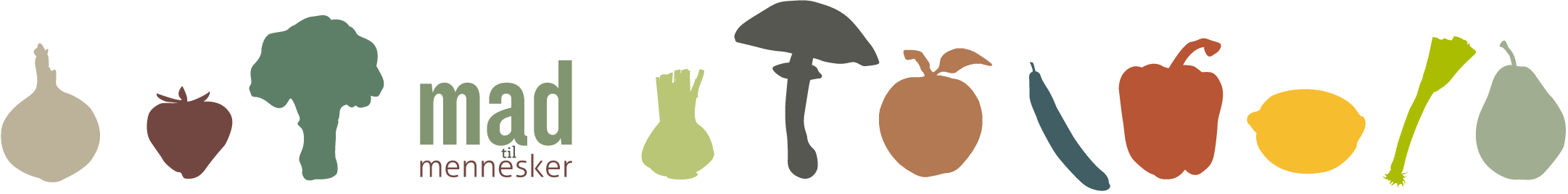 Tema 3: Frugt og grønt
Frugt og grønt quiz

Skriv så mange forskellige frugter og grøntsager I kender.

Kom med forslag til, hvad de kan anvendes til.
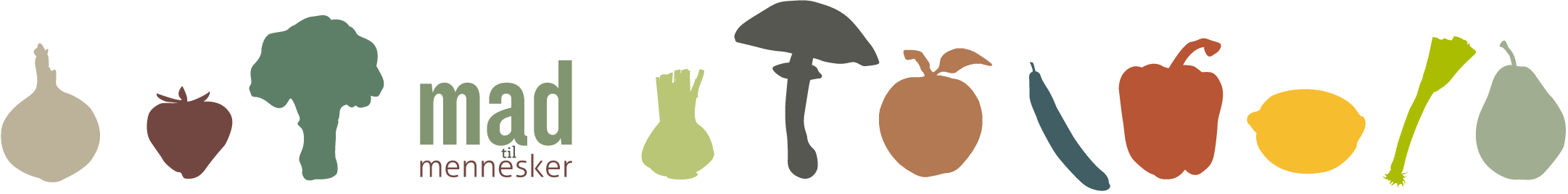